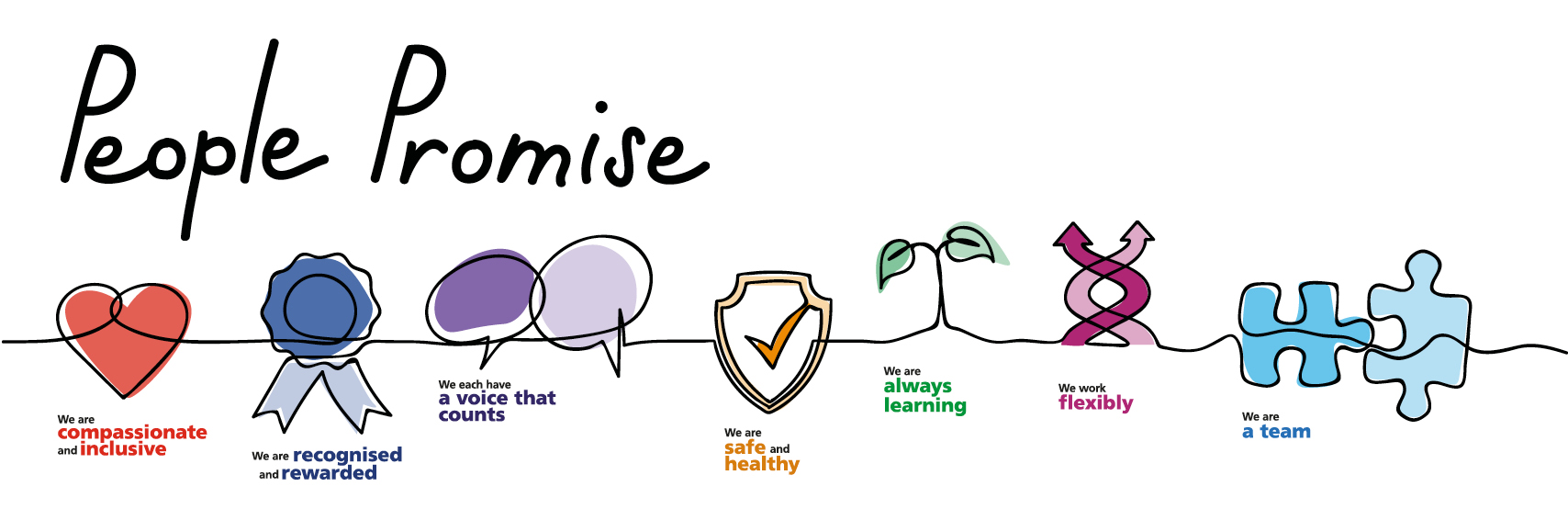 Career Development WorkshopsNHS England and NHS Improvement in collaboration with Korn Ferry
Workshop A (Part 1): Career Development – Wednesday 18th May 2022; 9am - 1pm
Workshop B (Part 2): Planning my Path to Success – Wednesday 25th May 2022; 9am - 1pm
Workshop Details
Workshop A (part 1): Career development 
Date: 18th May 2022; Time: 09:00am -13:00pm *Please note pre- work is required for both sessions 
This workshop is targeted at helping participants understand who they want to be as a leader and experience they will need to gain, rather than practical interviewing/CV writing skill development.
Further aims of the workshop are to help participants create a focussed plan to further their career by:
Guiding and grounding personal career plans with a clear sense of personal purpose.
Focusing on the 'type' of role that they want, truly aligned with what motivates and drives them.
Understanding how they can take charge of their own development and navigate potential blockers.
Session Overview:
Who am I? 
Aspirations and Purpose
Action Planning and available resources
Presentation title
Workshop Details
Workshop B (part 2): Planning my path to success
Date: 25th May 2022; Time: 09:00am -13:00pm *Please note pre-work is required for both session 
The overall purpose of the workshop is to support candidates in preparing for the next stage of their journey, whether that be re-entering for assessment centres or preparing for an interview. The focus is largely on expectations of an Executive Director and what is required for this role, rather than the assessment process per se, but remains open to those in both categories. 
Further aims of the workshop is to help participants create a focussed plan to further their career by:
Gaining insights into ‘what good looks like’ in relation to CV writing and interview  presentation.
Building on self-awareness by understanding how they ‘show up’ in interviews.
Recapping and further developing interview techniques. 

Session Overview:
What ‘good looks like’ – Executive guest speaker 
CV Writing
Confidences in Interviewing
Interview Skills
Presentation title
Contact Us – Talent Team, South West Region
We have twenty places on this course and attendance is required at both workshop sessions. 
If you are unable to make one of the workshops, please inform us in good time (at least 2 weeks before), to enable us to make your place available to a colleague on our interest list as there is very high demand for this intervention and has been funded by NHS England and NHS Improvement for your development.
If you are interested in joining, please register your interest by email to us at Talent.sw@nhs.net Joining instructions will be forwarded a week before the event.
Presentation title